Everyone Leaves a Legacy……
For Some it is Intentional
Planned Giving & Trust Services Any Seventh-day Adventist Church
“The Lord Has Need Of Them”

Planned Giving & Trust Services
By 
Gary W Dodge, *CSPG 
General Conference 
Director of Planned Giving & Trust Services
  
*Certified Specialist in Planned Giving 
American Institute of Philanthropy
Giving Statistics
65% of all household give to charity
98% of high net worth households give to charity
81% of high new worth donors “cite” giving back to community as motivation for giving
	81% of high net worth donors give to 	organizations that provide for basic needs
	78% donate to education
	68% to health and religious organizations
Giving Statistics
Survey conducted by Chronicle of Philanthropy 

Online Giving Increases each year
In the $Billions 
Top Media Tool used by Charities for fundraising “Facebook”
Charitable Bequest – giving amounts to $Billions each year
Giving Statistics
Why are Charities Named in a Bequest?

3 Most Motivating Reasons
Helping Others
Religious Beliefs
Giving Back to Society
Charitable Giving Reasons
#1  A Belief in the Mission

#1  Confidence in Leadership

#1  Fiscal Responsibility of the Organization
Giving Reasons
Today’s Donors are communicating by their giving history …………………..
			 You Have To Earn Our Gifts

People Want to be a Part of Something That 
			“Changes Lives”

Churches have one Product/Service to Provide
			“Changed Lives”
Peter Drucker wrote in a great little book Managing the Nonprofit Organization
“A business has discharged its task when the customer buys the product, pays for it, and is satisfied with it. Government has discharged its function when policies are effective.  The nonprofit institution neither supplies goods, services, or controls.  Its product is neither a pair of shoes nor an effective regulation.  Its product is a changed human being.  The nonprofit institutions are human change agents.  Their ‘product’ is a cured patient, a child that learns, a young man or woman grown into a self-respecting adult; a changed human life altogether”.
Earnings/Income
Numbers 18:21:  “And the Lord said to Aaron……….no allocation of land………I will give them the tithes from the entire land of Israel”
New Living Translation

2 Chronicles 31:12:  “the people faithfully brought all tithes and gifts to the Temple…..”
New Living Translation
Jesus’ Triumphant Entry
Jesus … went on ahead, going up to Jerusalem.   As he approached Bethphage and Bethany at the hill called the Mount of Olives
“Go and Bring The Colt”
He sent two of his disciples, saying to them, Go to the village ahead of you, and as you enter it, you will find a colt tied there, which no one has ever ridden.  Untie it and bring it here.  If anyone asks you, Why are you untying it? tell him, The Lord (Owner) needs it.
The Simple Request
God the Owner Said tell my Steward …….

 The Lord needs it !
[Speaker Notes: Rodin, p. 173.]
A Possession
An unbroken colt was a very valuable asset, a mode of transportation.   
The colt was a possessions obtained through his net retained earnings.
Assets are Guarded and Cared For
transportation equipment, farm machinery, boats, furniture and fixtures, computers, vacation homes, investments…………..they are protected & cared for
[Speaker Notes: Rodin, p. 172]
An Asset = Possession
An Image of a Stewardwww.a.a-m.org
We are called to care for all the Lord has given us ………….. Mary Grace

Stewards recognize the owner and perform accordingly
The Steward Recognized the Lord as Owner
So when the disciples started untying the colt and the owner said, “Hey, where are you going with my colt?’  They simply said, “The Lord needs it.”  
And he said “All right.”  
THAT’S GOOD STEWARDSHIP
A Steward has a Plan and is Ready!
The possessions God has given are for the care of Family (1 Timothy 5:8) and to be available for furthering the Kingdom of God on this earth as we prepare for the second coming of Jesus! 

Planned Giving & Trust Service is Stewarding accumulated Possessions for God’s Kingdom
[Speaker Notes: Rodin, p. 173]
Give Because the Lord Needs It
We must be prepared to give only because we believe the Lord has need of it.….What a joy it must have been when the man later saw Jesus ride into Jerusalem on that same donkey!  What a joy it will be for us when we see how God will use the resources entrusted to us in the work of His Kingdom.
[Speaker Notes: Rodin, p. 173.]
How Much of Your Money  Can You Give to Your Church?
Planning a Gift for Jesus
A husband and wife planned to make a difference in the lives of students – through a house of worship!              

A gift in life allows the donor to see how God blesses His possessions.
Planned Giving & Trust Services
An individual today has more possessions than Cash.  In many countries about 90 % of a persons assets are in possessions, 10% Cash.  
Planned Giving & Trust Service assist the Donor by using possessions to support God’s ministry.
[Speaker Notes: Rodin, p. 165.]
Giving Reasons
When a church consistently shows its constituency/members how lives are being improved through its ministry, then that church/conference/mission gets supported!

	When a member knows deep in their own soul that they have moved closer to the cross through worship experiences --- then they give!
Director of Planned Giving & Trust Services
As Planned Giving Specialists, our role is not to provide resources to balance the budget.
We are in the business to change lives for the sake of the gospel of Jesus Christ …….That is it!!
We are into making disciples ---- Not a Profit, Not a Balanced Budget.
Director of Planned Giving & Trust Services
We have no other reason to exist. If this is not what we are doing, it is time to change our purpose or better communicate our purpose to Leadership and Members
Three Giving Sources
Our Earned Income


Our Accumulated Possessions  
 

Our Final Giving Plan
Our Earned Income
Funds from which we make monthly decisions

Tithing
Offerings
Food 
Rent 
Utilities
Clothing
Charitable Contributions
Our Accumulated Possessions
Funds from which we make current and future plans
Stocks
Bonds 
Other Investments
Property 
Insurance – ADD, Term Life, etc.
Savings
Inheritances
These are accountable resources – not part of cash flow
Our Final Giving Plans
Most of us will be richer on our last day on earth than we ever were while alive! 
The Good News – We will no longer have any need of these assets, plus additional funds may flow into our estate from appreciated assets and insurances
The Bad News – Whatever the estate value none of it will be with us! (we are not going to need it)
Our Final Giving Plans
The Important News -------------------- WE ARE STILL RESPONSIBLE FOR IT

The Question is! 
		“Lord, what do you want me to do with that which you have given?”

If the answer is nothing – Try again “wrong” answer
		Nowhere in scripture are we encouraged to do 	nothing with what God has given – 	we are accountable – we have a Stewardship Responsibility.
The Do Nothing Process
Take all the assets God has given
 
Children	Money	Investments 	Property

Automobiles	Home 	Ranch/Farm

Cattle	Sheep/Goats	Other Livestock

Family Keepsakes	Personal Items
The Do Nothing Process
Lay all that God has given you on the 
Probate Judge’s Desk 
And say by your actions
Here Judge – God gave all these to me 
NOW – you decide what happens!
What Should I Do?
We Must Accept Our Stewardship Responsibility for the Possessions He has entrusted to us –

	We Must Ask Lord Do you Have Need of It –

	We Must Remember In Giving You Receive – 	
	
May I Share a Story?

	Phone Call Hello Gary – I have a beach home to give to the church can you help me?
The Small Beach Home
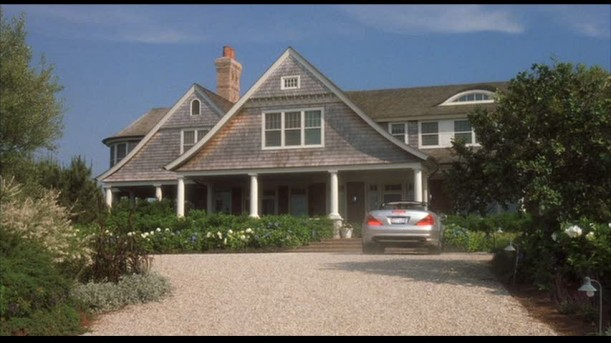 What I as a Planned Giving Director will do as part of my Leadership
I will Pray – Study the Blessings of Stewardship.
I will Testify – Share my journey (my story).                 
I will Encourage - raising expectations for stewarding members in gift planning.
I will give Back - To society in at least one area outside the local church. 
I will Participate – In a small group Bible study or regular prayer meeting.
I will set Aside - 15-20 Minutes each month to write 5 thank you notes.
Top Three (3) Reasons People Give Are…….
Belief in the Mission

Confidence/Regard for Leadership

Fiscal Responsibility of the Organization
Remember
“Giving is the closest thing we have on a daily and Planned Giving basis to getting a true picture of a person’s character.  It is in giving that an individual must make a conscious decision to risk  that which they value greatly.  When we see the individual overcome the fear of parting with that which the world values so much, then you know JESUS must have their heart.”  	J Clif Christopher
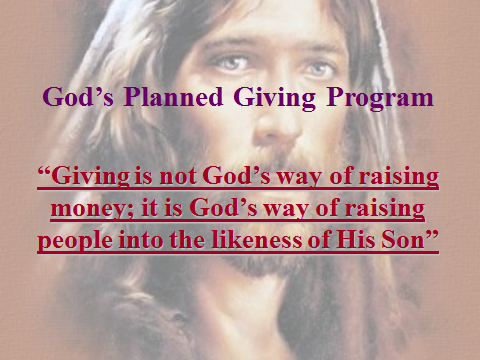